Relationships&families
Philosophy & ethics - christianity
Family
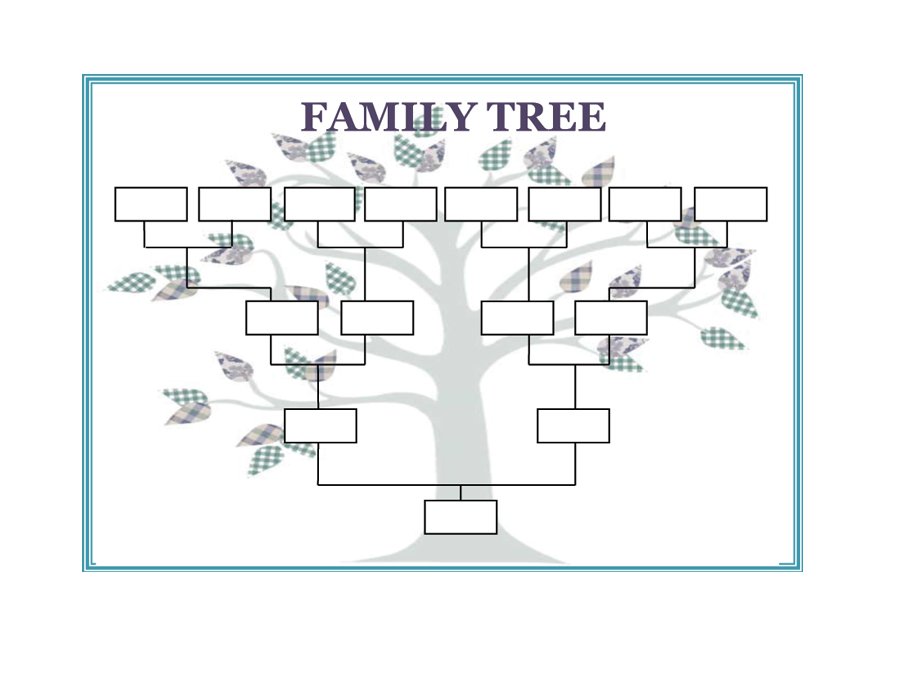 https://www.youtube.com/watch?v=beuvyZfBFGQ
https://www.youtube.com/watch?v=8ArX3bbAoHk
[Speaker Notes: Start by showing the clip. Ask students how they would develop and or improve the definition of family. What does this tell us about families in general? Display the family tree. Model how the family tree works, using your own family (or make one up if necessary, but it is probably better to use your own family where possible). Hand out sheets. Students can use the template or make their own if they wish, but should then create their own family tree with members of their family and extended family. They may have to add extra branches etc but this is ok.]
Royal Family Tree
How does your family compare to this one?
https://www.youtube.com/watch?v=vEuAr7zi9Vw&safe=true
[Speaker Notes: Using the members of their family from their family tree, students should complete the table (it can be done on the back of their family tree sheet). Again, it would be helpful if you model this first. Be as honest and open as you can. Practical contributions can include money, jobs around the house, just being there to talk to etc. Once students have completed this table it should be easier for them to do the group work on the following slide.]
http://www.youtube.com/watch?v=-_oLfC5Z_Ys
Family?
“I’m on a swing”?
“I’m Peter Hand”?


“Just let me staple the
    vicar”?

Family is.....................
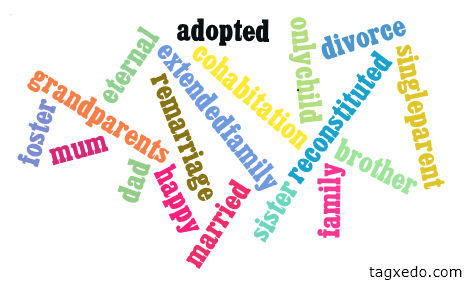 http://www.youtube.com/watch?v=eBpYgpF1bqQ
Diamond Nine
Best type
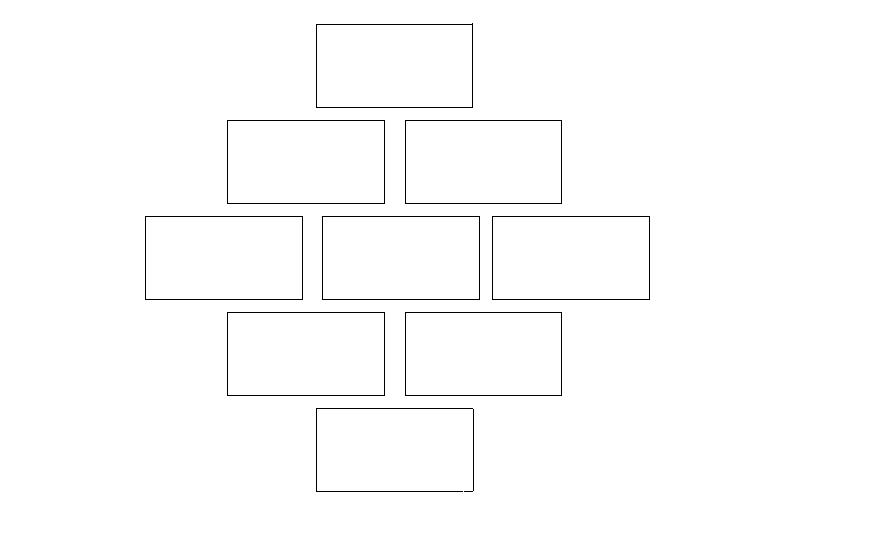 Worst type
Cohabitation
Nuns living in one house
Living together without being married
Marrying more than one person at a time
Cohabitation
b) Living together without being married
Civil Partnership
Being polite to each other
Working with other religions 
Legal ceremony giving homosexual couple rights
Civil Partnership
C) Legal ceremony giving homosexual couple rights
Marriage
a) Man and woman buying a house together
b) Man and woman having children
c) the condition of a man and woman legally united for the purpose of living together and, usually, having children
Marriage
c)  the condition of a man and woman legally united for the purpose of living together and, usually, having children
Pre-marital sex
a)  Sex before marriage
b)  Sex after midnight
c)  Teenage sex
Pre-marital sex
Sex before marriage
Faithfulness
Living together
staying with your marriage partner and having sex only withthem
Eating meals together as a family
Faithfulness
b) Staying with your marriage partner and having sex only with them
Adultery
An act of sexual intercourse between a married person andsomeone other than their marriage partner
Sex between people over eighteen
Having more than one husband
Adultery
An act of sexual intercourse between a married person andsomeone other than their marriage partner
Reconstituted family
Two sets of children become one family when divorced parents marry
A family with both boy and girl children
A family who lives abroad
Reconstituted family
Two sets of children become one family when divorced parents marry
Promiscuity
Making a promise to stay with a partner for life
The act of breaking a marriage vow
Having sex with a number of partners without commitment
Promiscuity
Having sex with a number of partners without commitment
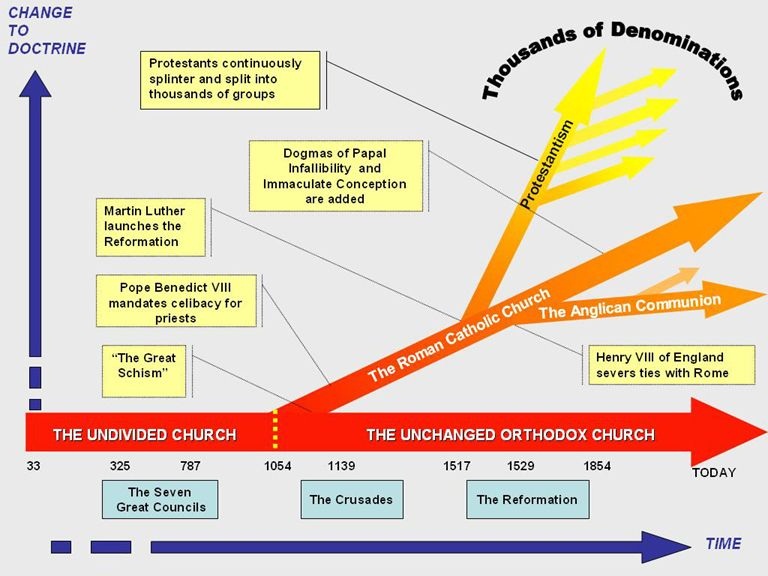 SO WHAT DO THEY SAY ABOUT MARRIAGE AND FAMILY LIFE?
1. THE CHURCH OF ENGLAND
The C of E has always valued family life.
The family unit is highly important – it is the best way to bring up children.
Monogamy (having one wife) is the true form of marriage.
Technically, love between homosexual partners is acceptable.
Marriage is a lifelong commitment.
2. ROMAN CATHOLIC
The family is the fundamental unit of society.
The RC church should uphold the teachings of the gospel by supporting family life.
Marriage is forever. Divorce is not allowed.
The RC church is concerned for the rights of the family to housing, education etc. It is also concerned for the rights of the unborn.
All children should be brought up with family support.
3. The Baptist Church
Marriages are a sign of God’s love in the world. So the Baptist church must help marriages to last.
The key relationships that most people have are with their family.
The Bible does not just endorse the nuclear family. In the Old Testament God shows special concern for lone parents and children without fathers.
Support for all kinds of families should be priority for the Baptist church.
4. The Methodist Church
Bringing up children is god’s will for most men and women.
To maintain a home is one of the greatest acts men and women can achieve.
Although families are important, it is possible to have a fulfilling life without marriage and without engaging in sexual intercourse.
5. Quakers
Parents should not impose their views, but should encourage children to discuss, ask questions, listen and think.
Many Quakers are not in married relationships eg sons or daughters caring for aged parents, friends who share a home, widows or widowers, divorced or separated people, single parents and those who are in homosexual relationships. All of us need to feel that we belong, are valued and included.
6. The Salvation Army
The family is God’s idea. For this reason the Salvation Army seeks to promote family life.
God has created human beings with sexual drives. Family structures based around marriage are the right setting for the expression of sexuality.
Family structures are also the environment in which children may be safely reared.
The Salvation Army works closely with many single parent families to offer support and care. It regrets that some people deliberately set out to create one-parent families.
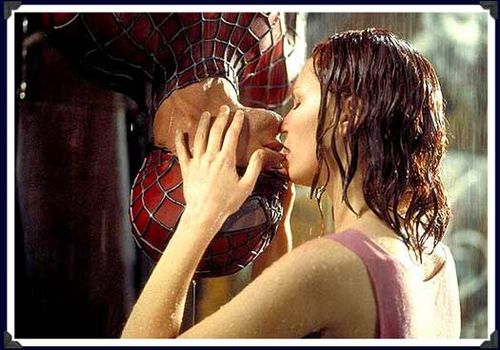 LOVE
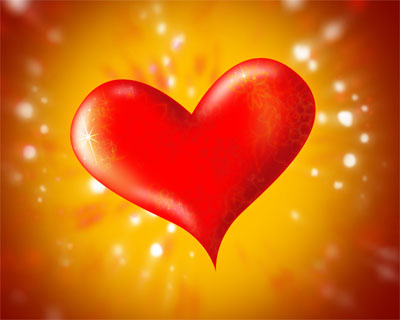 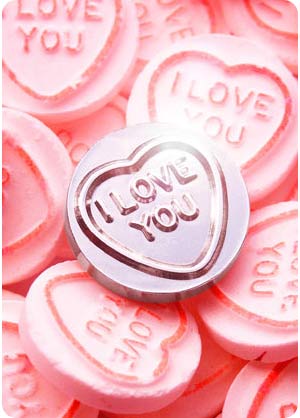 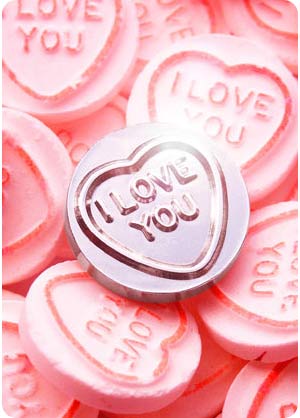 Is love real?
Can love really last forever?
What are the different types of love?
Is there such a thing as love at first sight?
Is love really the answer?
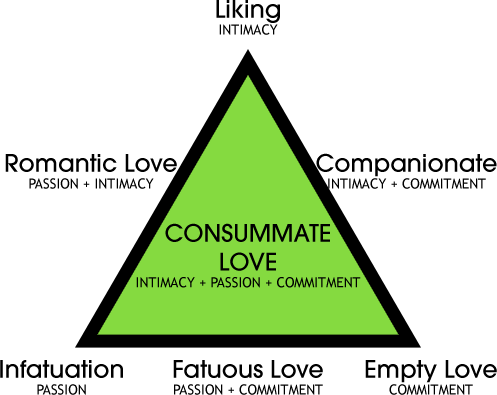 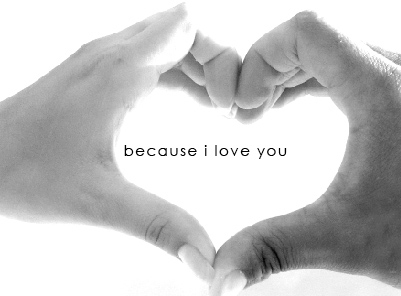 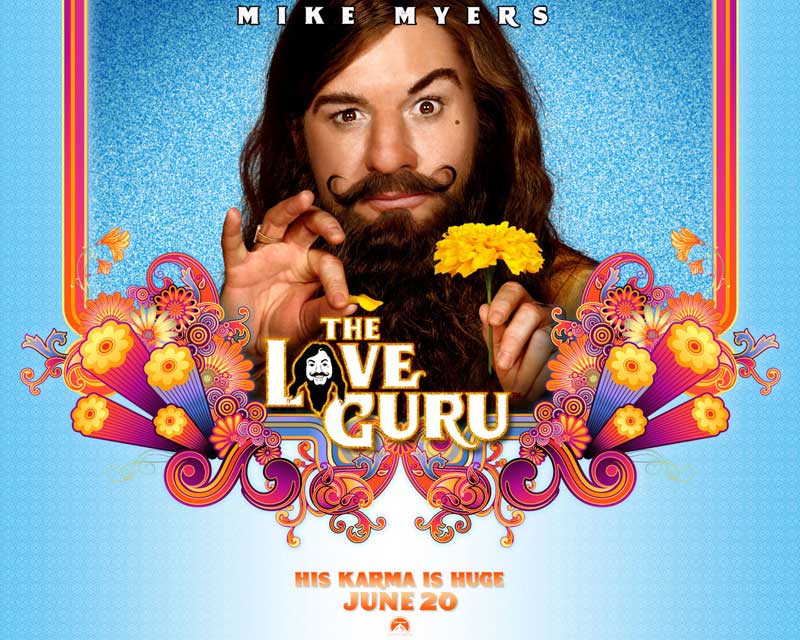 LOVE
DEFINE LOVE IN
45 WORDS EXACTLY!
PHILOS

AGAPE

3. Eros
Friends, family, pets etc.
People you don’t know. Those in need.
BoyF, GirlF
The Best Love Song Ever
Written!
https://www.youtube.com/watch?v=0uNLw3pXlVM
https://www.youtube.com/watch?v=WU1XYvIUOrM
https://www.youtube.com/watch?v=_zUjMrvrraw
When your heart is black and brokenAnd you need a helping handWhen you're so much in loveYou don't know just how much you can standWhen your questions go unansweredAnd the silence is killing youTake my hand baby I'm your man I got loving enough for twoTen story love songI built this thing for youWho can take you higher than twin peak mountain blue?Oh well, I built this thing for youAnd I love you trueThere's no sure-fire set solutions No shortcut through the trees No breaching the wall that they put there to keep you from meAs you're lying awake in this darknessThis everlasting nightSome day soon don't know where or whenYou're gonna wake up and see the lightTen story love songI built this thing for youWho can take you higher than twin peak mountain blue?Oh well, I built this thing for youAnd I love you trueTen story love songI built this thing for youWho can take you higher than twin peak mountain blue?Oh well, I built this thing for youAnd I love you true
When I saw you for the first time (first time)My knees began to quiver (quiver)And I got a funny feeling (feeling)In my kidneys and my liver (digestive system baby)My hands they started shakin' (shakin')My heart it started thumpin' (boom, boom, boom!)My breakfast left my body (Heuey, heuey, heuey)It really tells me something.Girl, you make me tongue tied (tongue tied)Tongue Tied. Whenever you are near me (near me)Tied tongue (tied tongue)Tied tongue (tied tongue)Whenever you're in town.You make me feel like a clown, girl.Yes, you make me tongue, tongue (tied, tied)Tongue Tied. Why can't I tell you clearly? (clearly)Tied, tied tongue, tongue (tongue tied, tongue tied)Whenever you're around.I saw you 'cross the dance floor. (dancing)I thought of birds and bees (reproductive system baby)But when I tried to speak to you (talk, talk)My tongue unravelled to my knees (flippity, flippity flop)I tried to say, "I love you" (love you)But it came out kind of wrong girl (wrong girl)It sounded like, "Noo-noo-na-nee-noo" (tongue tied)Na-ner-ner-ner-nee-nung-nirl.Because you make me tongue tied (tongue tied)Tongue Tied. Whenever you are near meNurmy, murmy (nurmy, murmy)Murmy, nurmy (murmy, nurmy)Whenever you're in town (in town)My trousers, they go brown, girl.Yes, you make me nungy-nangy (nangy-nungy)Tongue tied. Why can't I tell you cleary? (cleary)Be-dobby-durgle-dobby-durgle (tongue tied, tongue tied)Whenever you're around.Oh, I'm begging on my kneesSweet, sweet darling listen pleaseUnderstand me when I say:Be-durble-diggle-doggle-diggle-doddle-diddle-dayI'm trying to say I'm tongue tied (tongue tied)Tongue tied. Whenever you are near me (baby)Nurmy, murmy (nurmy, murmy)Murmy, nurmy (murmy, nurmy)Whenever you're in town (in town)I feel so much like cryin', girl.Yes, you make me nungy-nangy (nangy-nungy)Ningy-nungy. Why can't I tell you clearly? (clearly)Be-dobby-durgle (dobby-durgle)Durgle-dobby (durgle-dobby)Whenever you're around (around)Whever you're around, girl
Restless hearts, it has been along time,Out here on the journey, for a glimpse of paradise,It's getting hard to find a place to go,Where peaceful water flow;
I took a walk past the old Saxon well,Down by the cathedral I heard the chapel bell,And joined the people singing for a way to go,Where peaceful waters flow;
And if you don't know by now, you never will,Only love can find the door,If you could see it now, it's in your hand,Only love can reach the shore to heaven,
Always, she is standing by my side,She's my inspiration, and she's my battle cry,And in her arms is the only place I know,Where peaceful waters flow;
And if you don't know by now, you never will,Only love can find the door,If you could see it now it's in your hand,Only love can reach the shore, forevermore,Where peaceful waters flow
20, 3, 19, 85, 21, 9, 16, 30, 12
72, 4, 1, 32, 42, 7
When your heart is black and brokenAnd you need a helping handWhen you're so much in loveYou don't know just how much you can standWhen your questions go unansweredAnd the silence is killing youTake my hand baby I'm your man I got loving enough for twoTen story love songI built this thing for youWho can take you higher than twin peak mountain blue?Oh well, I built this thing for youAnd I love you trueThere's no sure-fire set solutions No shortcut through the trees No breaching the wall that they put there to keep you from meAs you're lying awake in this darknessThis everlasting nightSome day soon don't know where or whenYou're gonna wake up and see the lightTen story love songI built this thing for youWho can take you higher than twin peak mountain blue?Oh well, I built this thing for youAnd I love you trueTen story love songI built this thing for youWho can take you higher than twin peak mountain blue?Oh well, I built this thing for youAnd I love you true
Love, heart, in, you, you, you, you’re, when, helping, mountain, is, when, questions, my , broken
When I saw you for the first time (first time)My knees began to quiver (quiver)And I got a funny feeling (feeling)In my kidneys and my liver (digestive system baby)My hands they started shakin' (shakin')My heart it started thumpin' (boom, boom, boom!)My breakfast left my body (Heuey, heuey, heuey)It really tells me something.Girl, you make me tongue tied (tongue tied)Tongue Tied. Whenever you are near me (near me)Tied tongue (tied tongue)Tied tongue (tied tongue)Whenever you're in town.You make me feel like a clown, girl.Yes, you make me tongue, tongue (tied, tied)Tongue Tied. Why can't I tell you clearly? (clearly)Tied, tied tongue, tongue (tongue tied, tongue tied)Whenever you're around.I saw you 'cross the dance floor. (dancing)I thought of birds and bees (reproductive system baby)But when I tried to speak to you (talk, talk)My tongue unravelled to my knees (flippity, flippity flop)I tried to say, "I love you" (love you)But it came out kind of wrong girl (wrong girl)It sounded like, "Noo-noo-na-nee-noo" (tongue tied)Na-ner-ner-ner-nee-nung-nirl.Because you make me tongue tied (tongue tied)Tongue Tied. Whenever you are near meNurmy, murmy (nurmy, murmy)Murmy, nurmy (murmy, nurmy)Whenever you're in town (in town)My trousers, they go brown, girl.Yes, you make me nungy-nangy (nangy-nungy)Tongue tied. Why can't I tell you cleary? (cleary)Be-dobby-durgle-dobby-durgle (tongue tied, tongue tied)Whenever you're around.Oh, I'm begging on my kneesSweet, sweet darling listen pleaseUnderstand me when I say:Be-durble-diggle-doggle-diggle-doddle-diddle-dayI'm trying to say I'm tongue tied (tongue tied)Tongue tied. Whenever you are near me (baby)Nurmy, murmy (nurmy, murmy)Murmy, nurmy (murmy, nurmy)Whenever you're in town (in town)I feel so much like cryin', girl.Yes, you make me nungy-nangy (nangy-nungy)Ningy-nungy. Why can't I tell you clearly? (clearly)Be-dobby-durgle (dobby-durgle)Durgle-dobby (durgle-dobby)Whenever you're around (around)Whever you're around, girl
A, saw, got, whenever, funny, first, quiver, digestive, knees, you, you, when, baby, started, first
Restless hearts, it has been along time,Out here on the journey, for a glimpse of paradise,It's getting hard to find a place to go,Where peaceful water flow;
I took a walk past the old Saxon well,Down by the cathedral I heard the chapel bell,And joined the people singing for a way to go,Where peaceful waters flow;
And if you don't know by now, you never will,Only love can find the door,If you could see it now, it's in your hand,Only love can reach the shore to heaven,
Always, she is standing by my side,She's my inspiration, and she's my battle cry,And in her arms is the only place I know,Where peaceful waters flow;
And if you don't know by now, you never will,Only love can find the door,If you could see it now it's in your hand,Only love can reach the shore, forevermore,Where peaceful waters flow
Hard, it, getting,  its, to, here, of,   flow, journey, will, has, restless, took, the, time
Love, heart, in, you, you, you, you’re, when, helping, mountain, is, when, questions, my , broken
A, saw, got, whenever, funny, first, quiver, digestive, knees, you, you, when, baby, started, first
Hard, it, getting,  its, to, here, of,   flow, journey, will, has, restless, took, the, time
20, 3, 19, 85, 21, 9, 16, 30, 12
72, 4, 1, 32, 42, 7
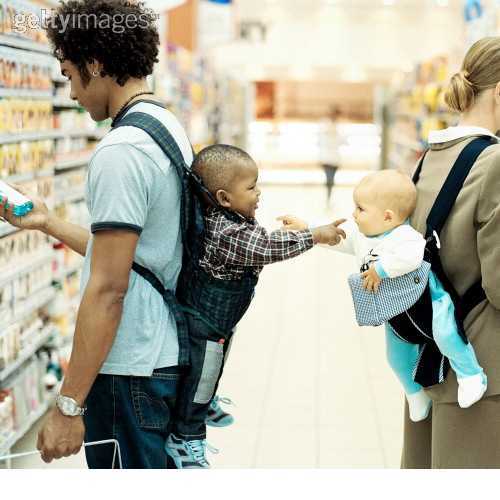 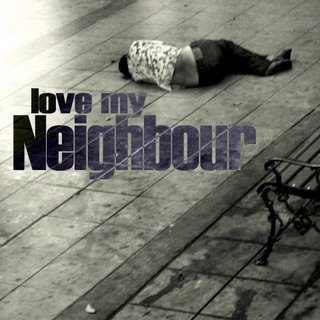 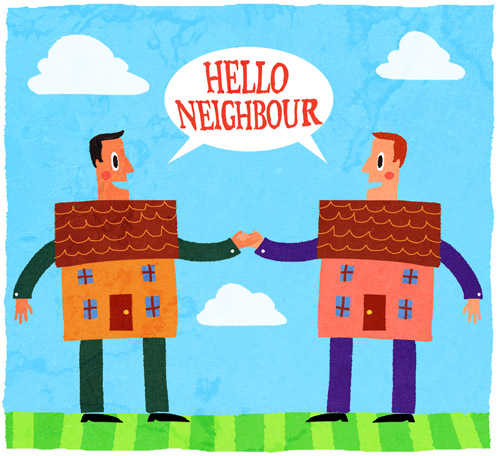 Why should we try to help each other?
Is it really possible to show love to all other people?
Is it so bad that there are people you dislike?
Can a person get through life without having help from others?
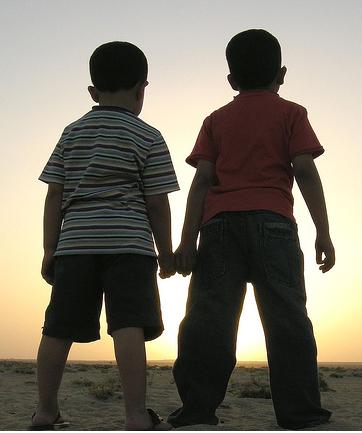 https://www.youtube.com/watch?v=OIVB3DdRgqU
https://www.youtube.com/watch?v=OIVB3DdRgqU
LOVE IS
       REAL
N’T
Love isn’t a real thing – it is just a word we use to describe certain urges or actions. Love as concept therefore doesn’t exist.
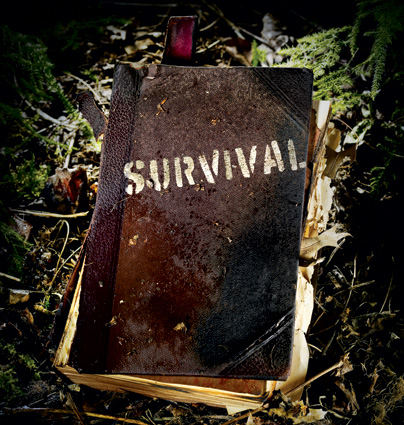 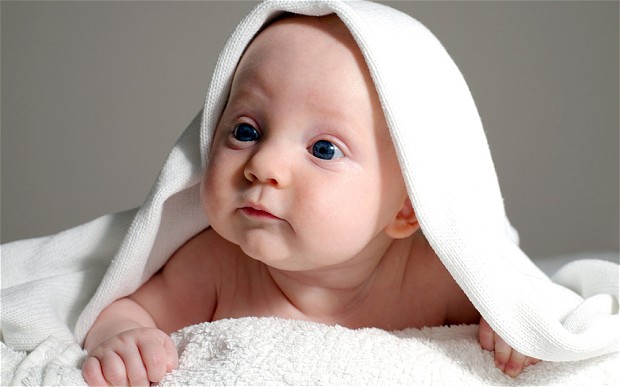 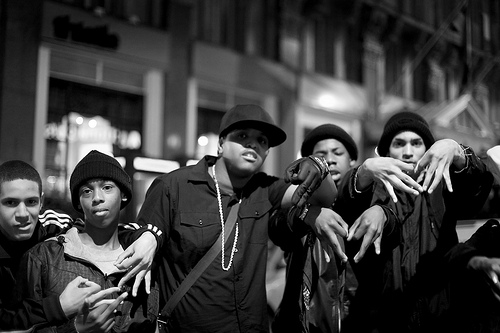 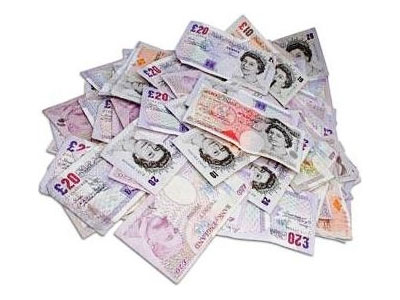 LOVE IS
       REAL
N’T
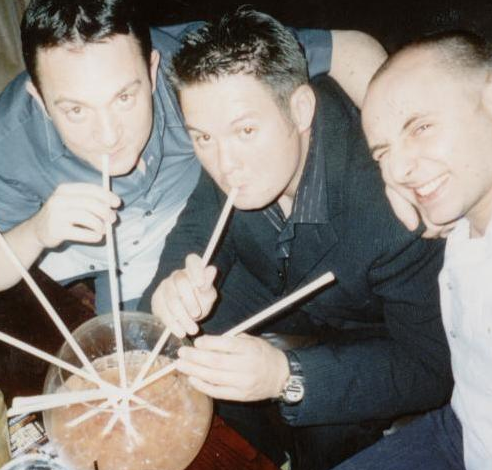 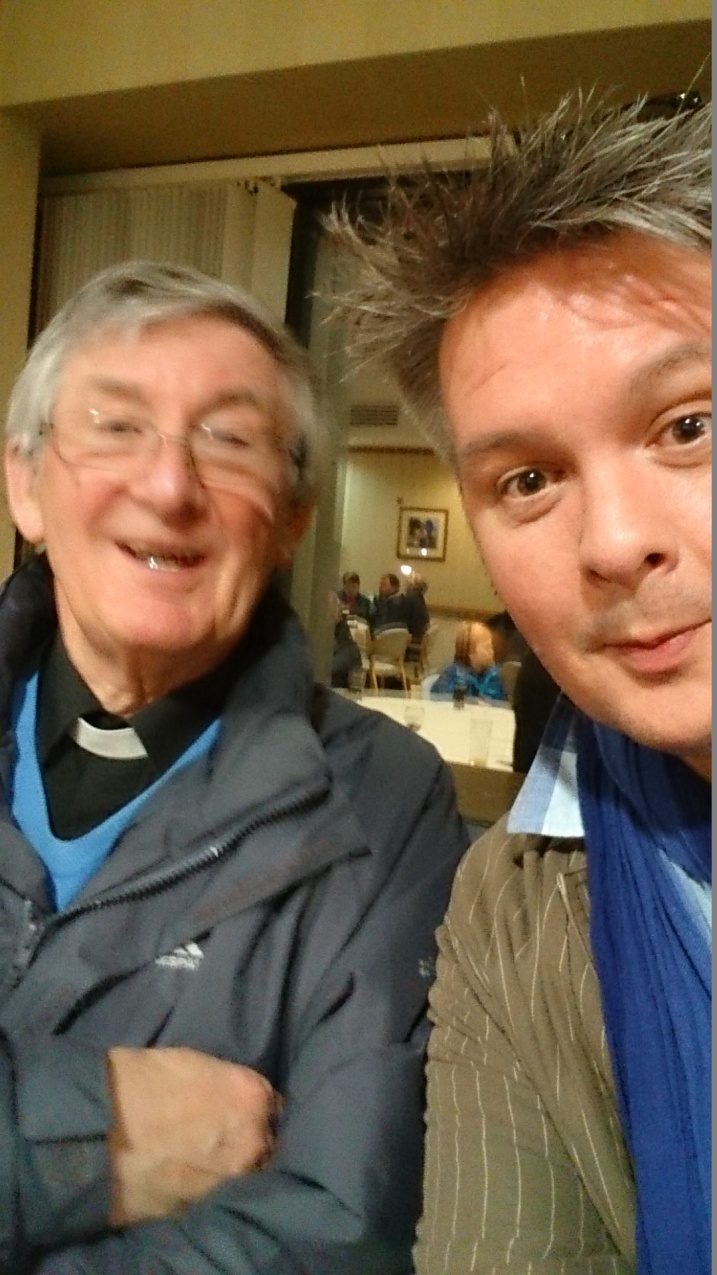 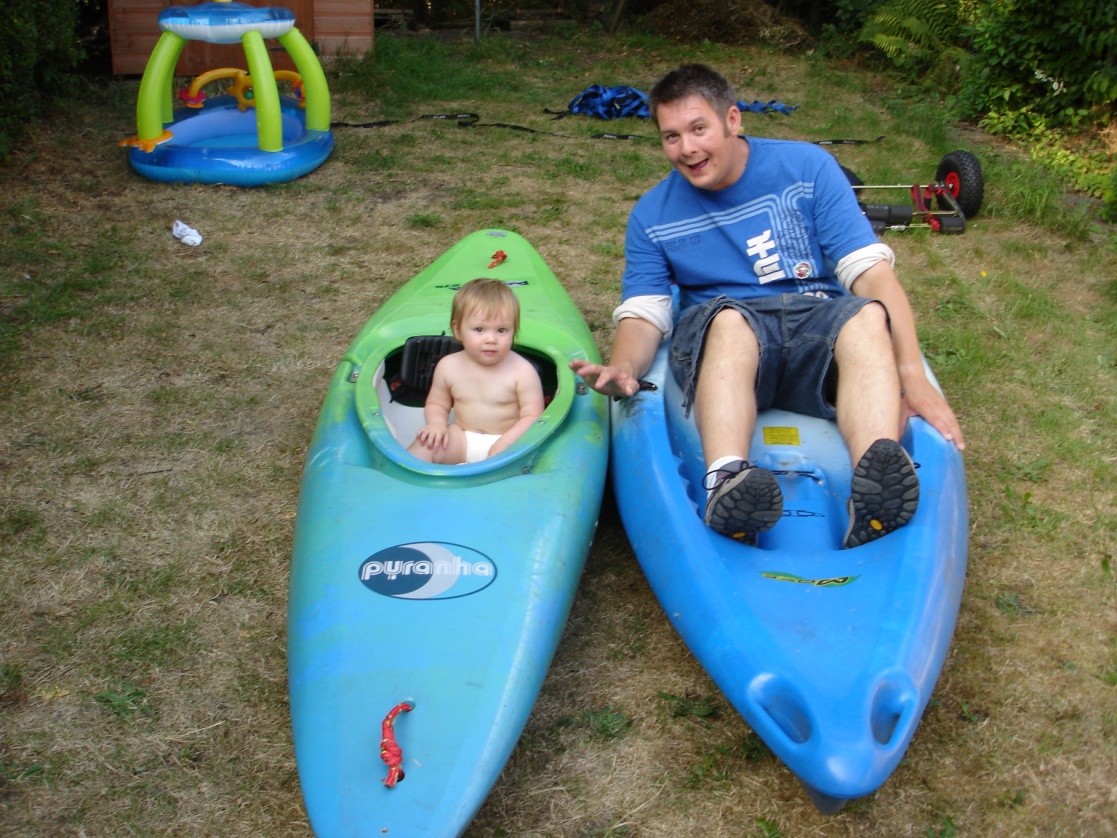 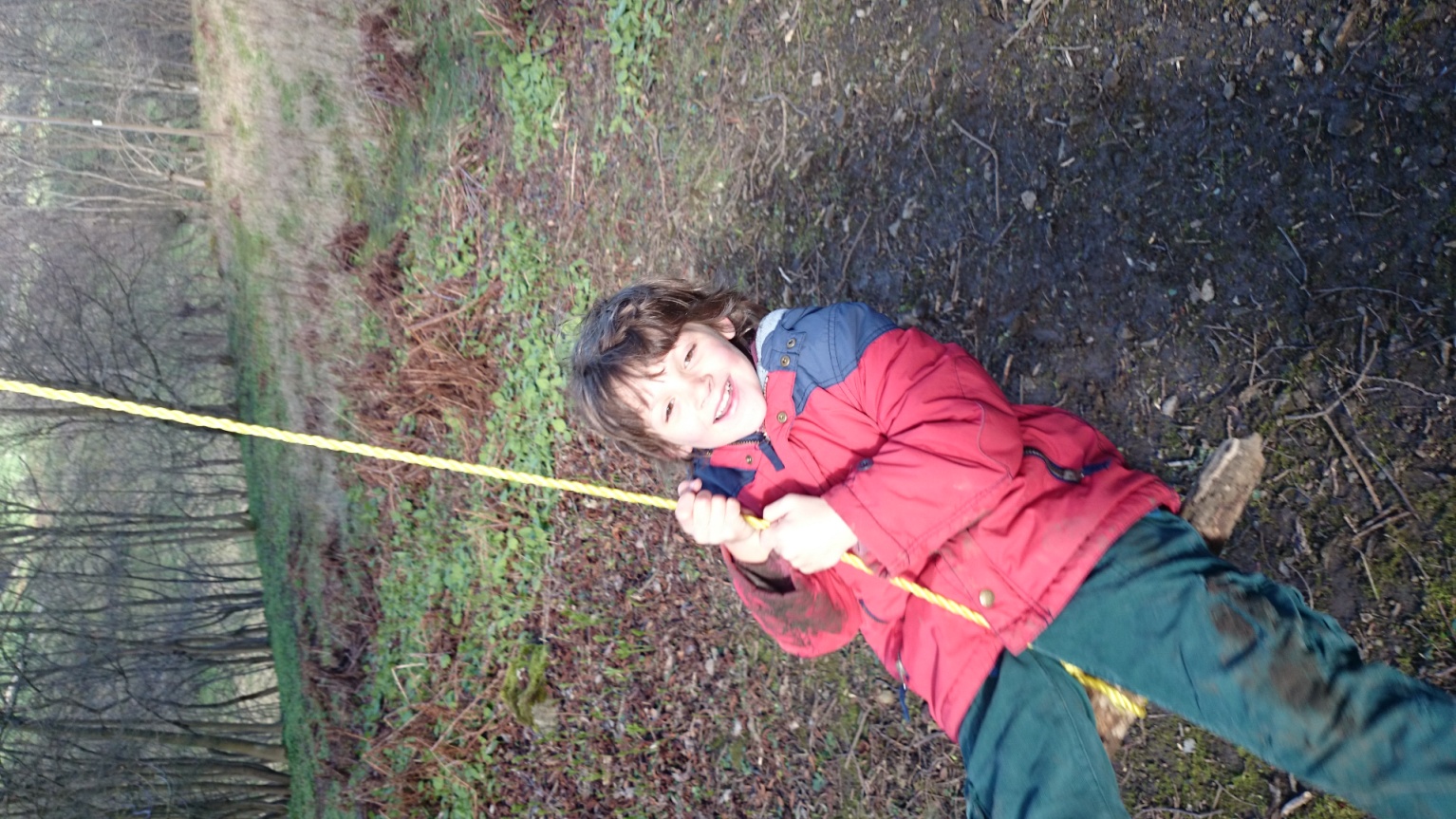 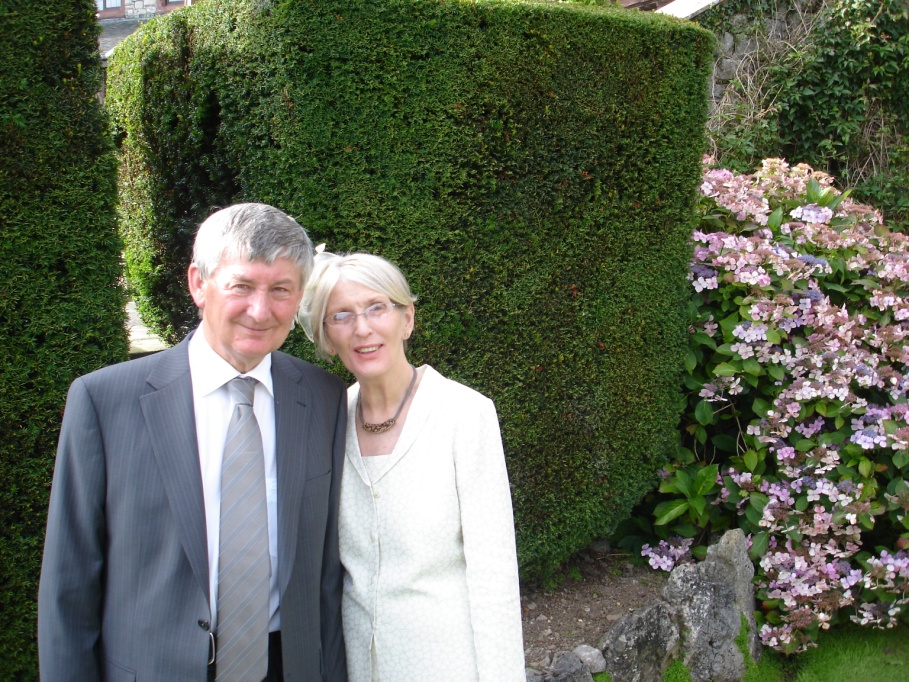 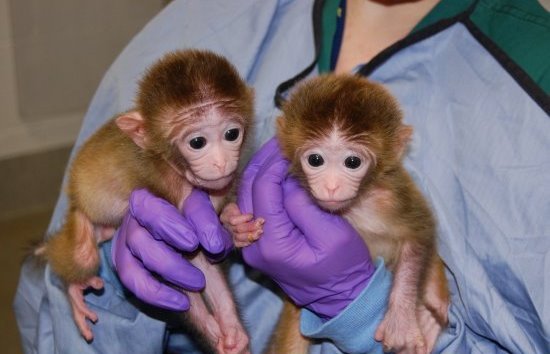 Why Is Marriage So
Important To Christians?
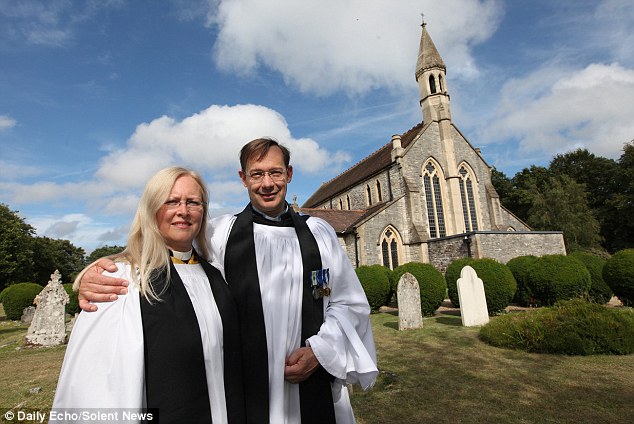 Church Of England
A learning process.
Commitment.
Reflection of Christ’s love for the Church.
Until death.
Three Blessings:
The creation of children
The correct place for sex
Help and comfort through life
The Catholic Church
A unique bond.
Permanent.
Reflection of Christ’s love for the Church.
Reveals God’s unconditional love.
Marriage brings God’s grace to a couple
The current world culture can be
damaging. Marriage is an ancient
and permanent institution that helps
to protect you from it.
Some Bible Quotes
“…a man leaves his father and mother 
and is united with his wife, and they
aecome one flesh.”
“…man must not separate what God has joined together.”
“…a cord of three strands is not quickly broken.”
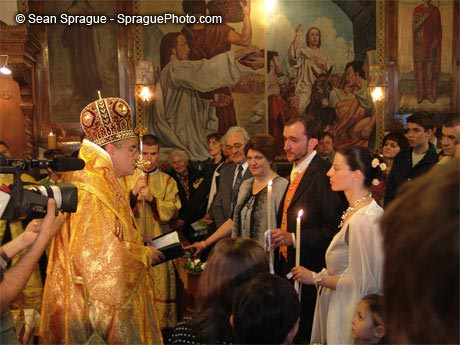 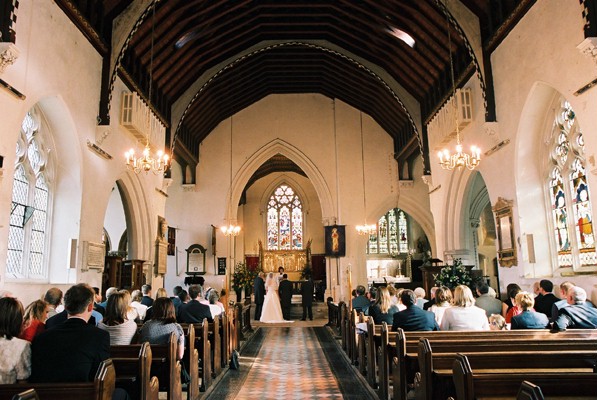 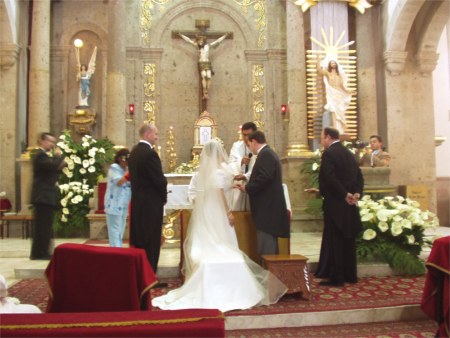 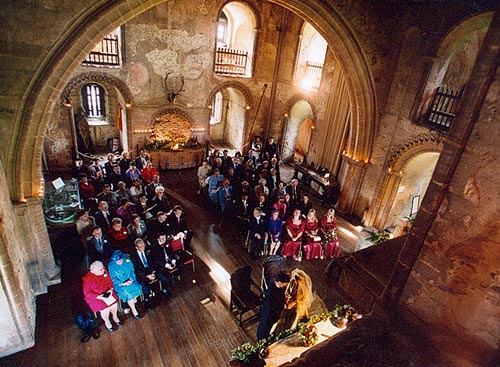 Which is the odd one out?
WHY?
https://www.youtube.com/watch?v=1cP4qRTQyIM
Describe John and Mary’s relationship.

Why are they like this?

Why do they behave differently 
when there are priests around?
DIVORCE
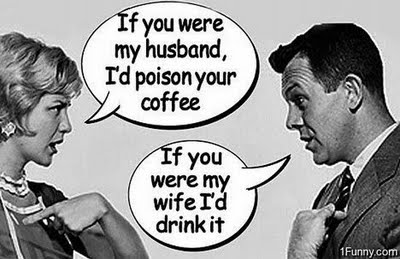 https://www.youtube.com/watch?v=-JUWbe8j-U0&safe=true
Is the Thackers’ marriage beyond saving?
Are there things that simply cannot be forgiven in a marriage?
How would a Roman Catholic priest resolve this situation?
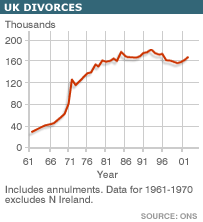 What is happening to the divorce rate in UK?
Why?
Would banning divorce make society better or worse?
“Divorce is bad!”
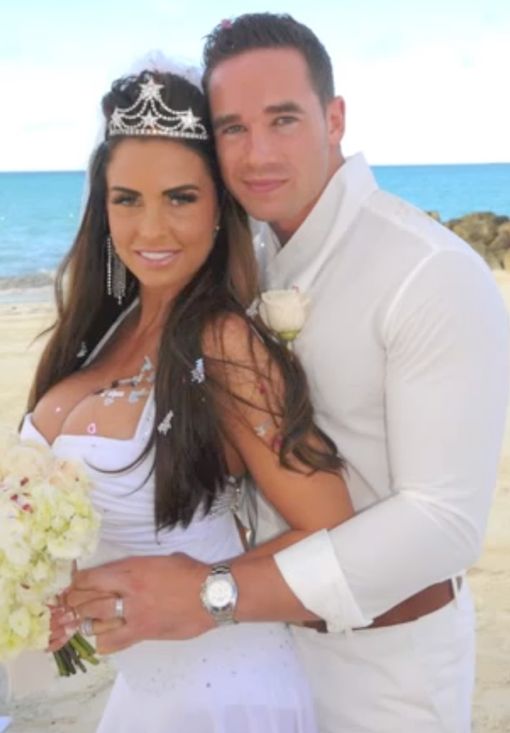 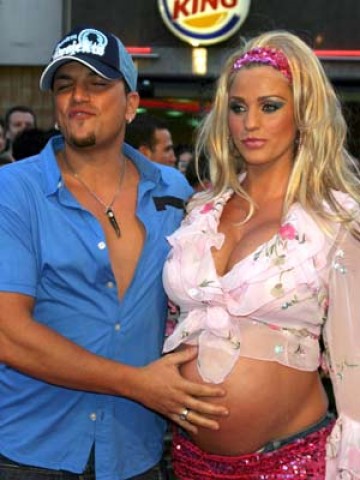 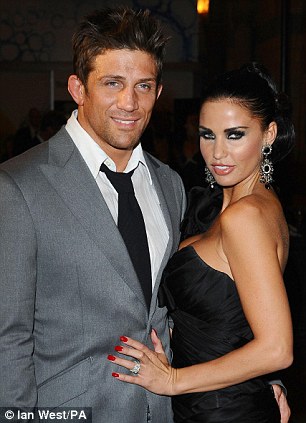 Do you think when couples divorce it should be private? Why?
Make a list of as many other celebrity divorces as you can think of.
Key Terms
What is meant by ‘conflict?’
	- Disagreements & quarrels.
- Working against each other rather than together

What is meant by ‘reconciliation?’
	- Making up & starting together again, saying sorry & having it accepted.
What pressures can there be on a marriage?
Financial
Unemployment/work/career
Children
Adultery/unfaithful
Religious differences
Alcohol/drug problems
Lack of children
What can a religious community do when things go wrong?
Priest/imam can offer advice to the couple.
Older & more experienced couples can offer advice.
Marriage guidance counselling.
Family members can offer help & advice.
Pray.
Booklet or leaflet with the religious teachings about marriage.
CHRISTIAN TEACHING ON DIVORCE
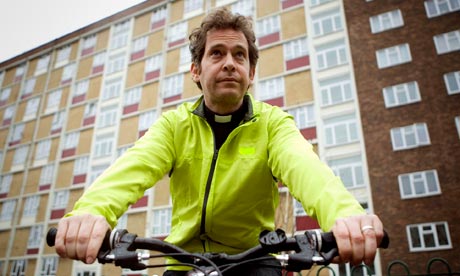 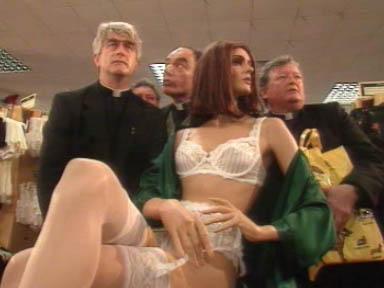 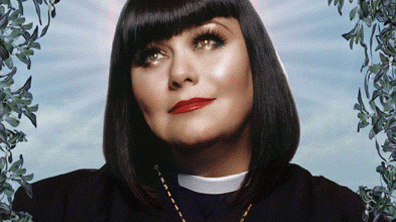 J
J
J
J
J
J
J
J
J
J
DIVORCE
All Christians know that sometimes ____________ don’t work. But there are _____________ views about what Christians should do if they don’t want to stay with the person they married.
The teaching in the ___________ is not always clear about divorce. 
The ROMAN CATHOLIC CHURCH teaches that married ____________ may live apart if they want to, but they may not ____________. Catholics believe marriage is a _____________ - something holy that ____________ has done and it cannot be undone. Roman Catholics must not marry someone new if their husband/wife is still alive.
Other Christian churches, such as THE CHURCH OF ENGLAND have different ideas. They believe that divorce can be _____________ and both partners are then _____________ to marry other people. It is up to the ___________ to decide if they can get married in ____________ if they have been divorced before.
marriages
different
bible
couples
divorce
sacrament
God
allowed
free
vicar
church
WORDSEARCH – FIND THE WORDS AND WRITE A SENTENCE ON EACH ONE
What can a religious community do when things go wrong?
Priesty can offer advice to the couple.
Older & more experienced couples can offer advice.
Marriage guidance counselling.
Family members can offer help & advice.
Pray.
Booklet or leaflet with the religious teachings about marriage.
Christian attitudes to divorce
There are two attitudes…
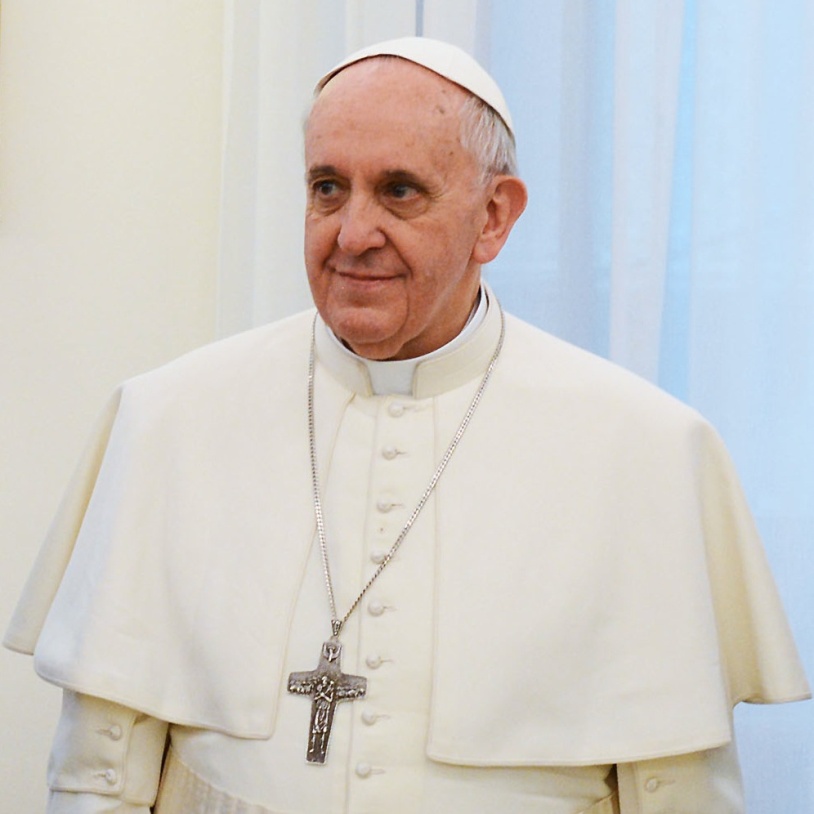 Catholic = not allowed. Only the death of one of the partners can end the relationship.
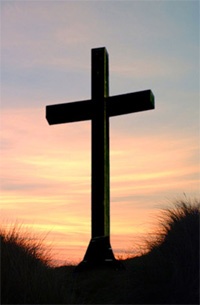 However, they do allow an annulment (this says the marriage never existed). Must prove the marriage was never consummated or that it was not a true Christian marriage.
An annulment is given for any reason as long as the couple can prove to the church that one of them was not fully aware of what marriage meant…
Too young
Mentally unprepared
Forced into marriage
What do Christians believe about divorce?
Catholic
- Do n____ believe in divorce. Why..?
Breaking the v____ “till d_____ do us part”
Not G_____ intention.
Marriage is a s___________.
J_____ forbid divorce in the Bible (Mark’s Gospel)
Catholics do allow annulment – this means it didn’t take place.
If…
They didn’t u________ what they were doing.
They were f__________ into marriage.
The marriage hasn’t been c_________. (they haven’t had s_____)
One of the partners hasn’t been b_______.
Non-Catholics:
Do allow divorce in certain c_______.
Jesus allowed divorce for a__________.
Lesser of 2 e_________.
Accept divorce as UK l_______ allow it.
Discourage r_____________.
Catholic Church
Jesus taught divorce was wrong (Mark).
Couple have made an agreement with God, in the sacrament of marriage. Can’t be broken by earthly powers.
Non-Catholics
Jesus allowed divorce for adultery (Matt.19:9)
Christians are allowed forgiveness for confessed sins. Should be the same for marriage.
Better to divorce than live in hatred.
Juicy Evidence
Jesus said, ‘Whoever divorces his wife and marries another is guilty of adultery against her. And if a woman divorces her husband and marries another, she is guilty of adultery too.’ (Mark.10:10-12)
So if you are a Catholic who has a civil divorce then in the eyes of the church you are still married.
Juicy Evidence
Now I say to you: the man who divorces his wife – I am not speaking of fornication – and marries another, is guilty of adultery. (Matt.19:8-9)
Some understand this to mean that it is OK to divorce on the grounds of adultery.
Men & Women
https://online.clickview.co.uk/exchange/videos/79239/gcse-gender-stereotypes-in-adverts
Who does what in
 your family?
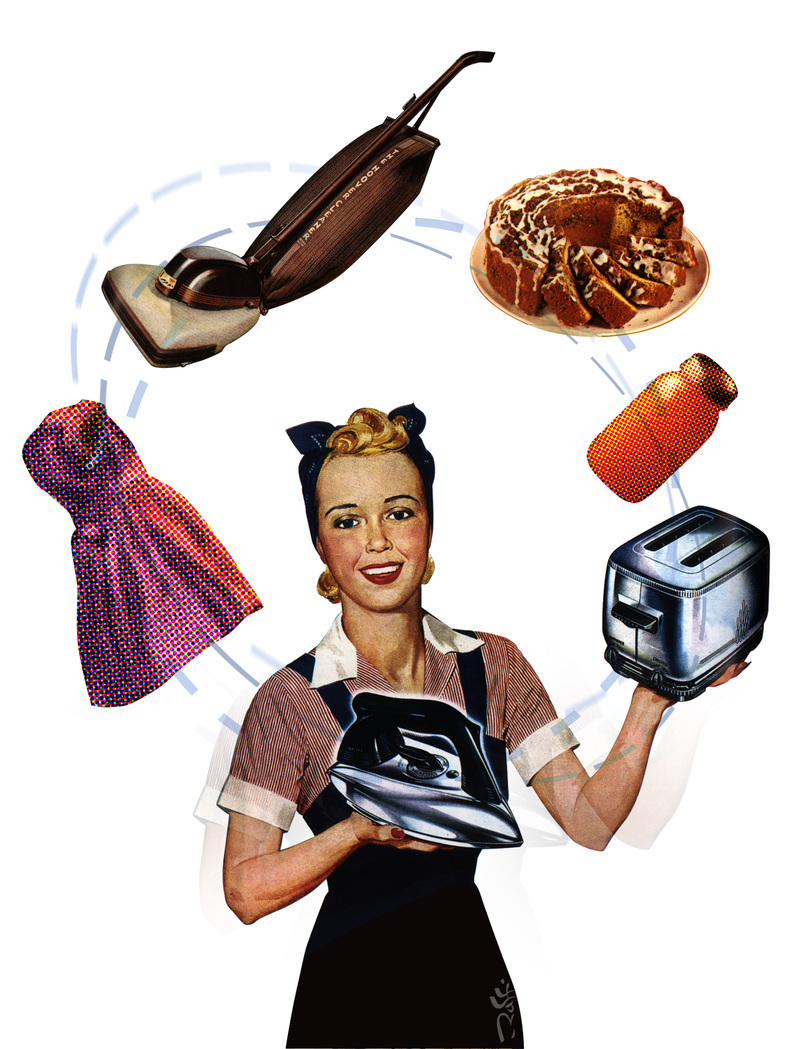 https://www.youtube.com/watch?v=DWBYP02EbmQ&safe=true
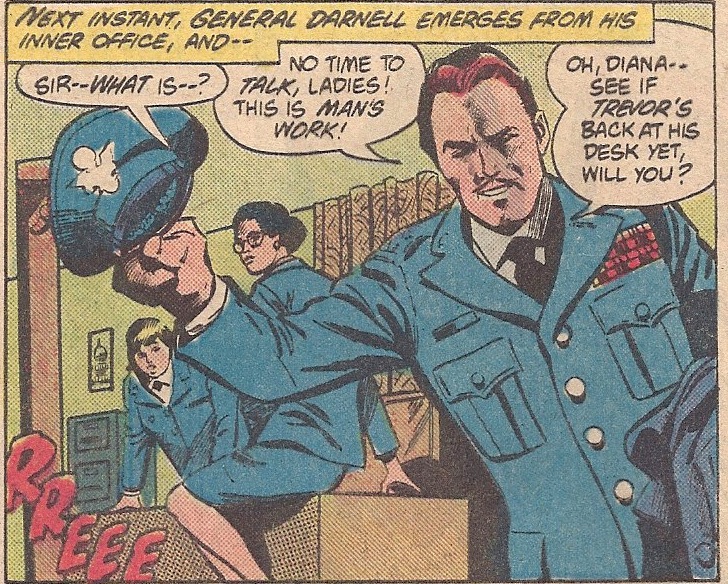 Whose work is more 
important?
CHRISTIANITY AND FAMILY ROLES
I will think about men and women’s roles in the family.
I will know what Christianity says about the roles about men and women.
I will understand how and why society is changing.
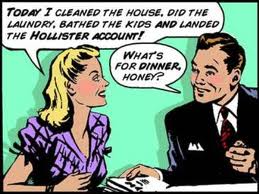 https://online.clickview.co.uk/exchange/videos/69822/the-family
Watch the episode.
What roles are performed by the different family members?
What does Christianity say about the roles of men and women in the family?
“The Lord God said: ‘It is not good for the man to be alone.
 I will make a helper suitable for him.” GENESIS 2:18
“There is neither male nor female,
for you are all one in Christ Jesus.”
GALATIANS 3:28
“Wives…be submissive to your husbands. Husbands, in the same way be considerate
 as you live with your wives, and treat them with respect as the weaker partner.” 
1 PETER 3:1-7
The Christian wedding vows say a wife must obey her husband.
Jesus took no women for his disciples – he chose men to do his work for him.
Both men and women were made in the image of God in Genesis.
Eve was the first person to sin. She then led Adam astray.
In            the human
           “         and female”,  God
gives man  and             
           an        personal          with 
the rights and              
         proper to the
                person.
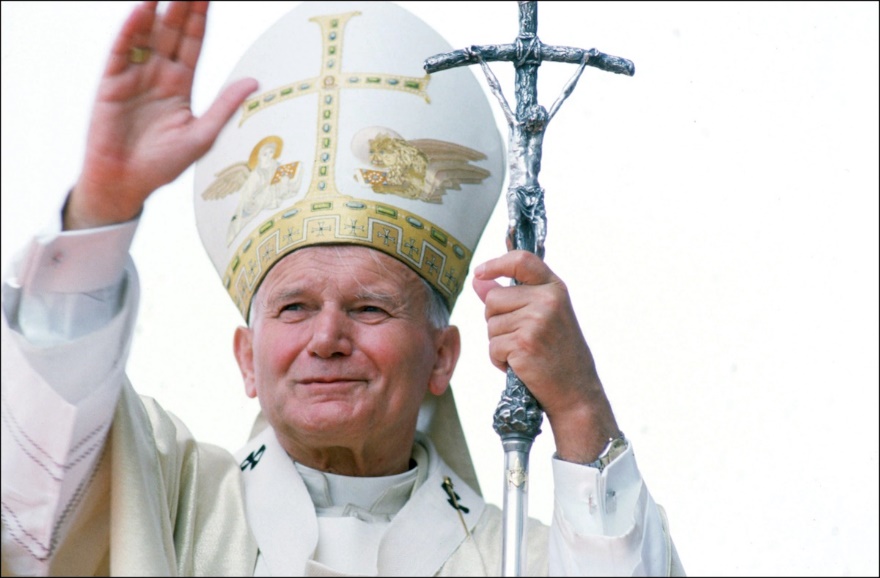 woman
creating
equal
human
dignity
male
race
The problem these days is that there should be one person in each household who goes out to work. Not two.
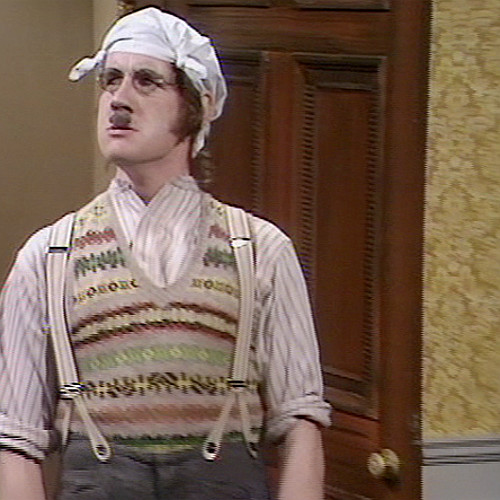 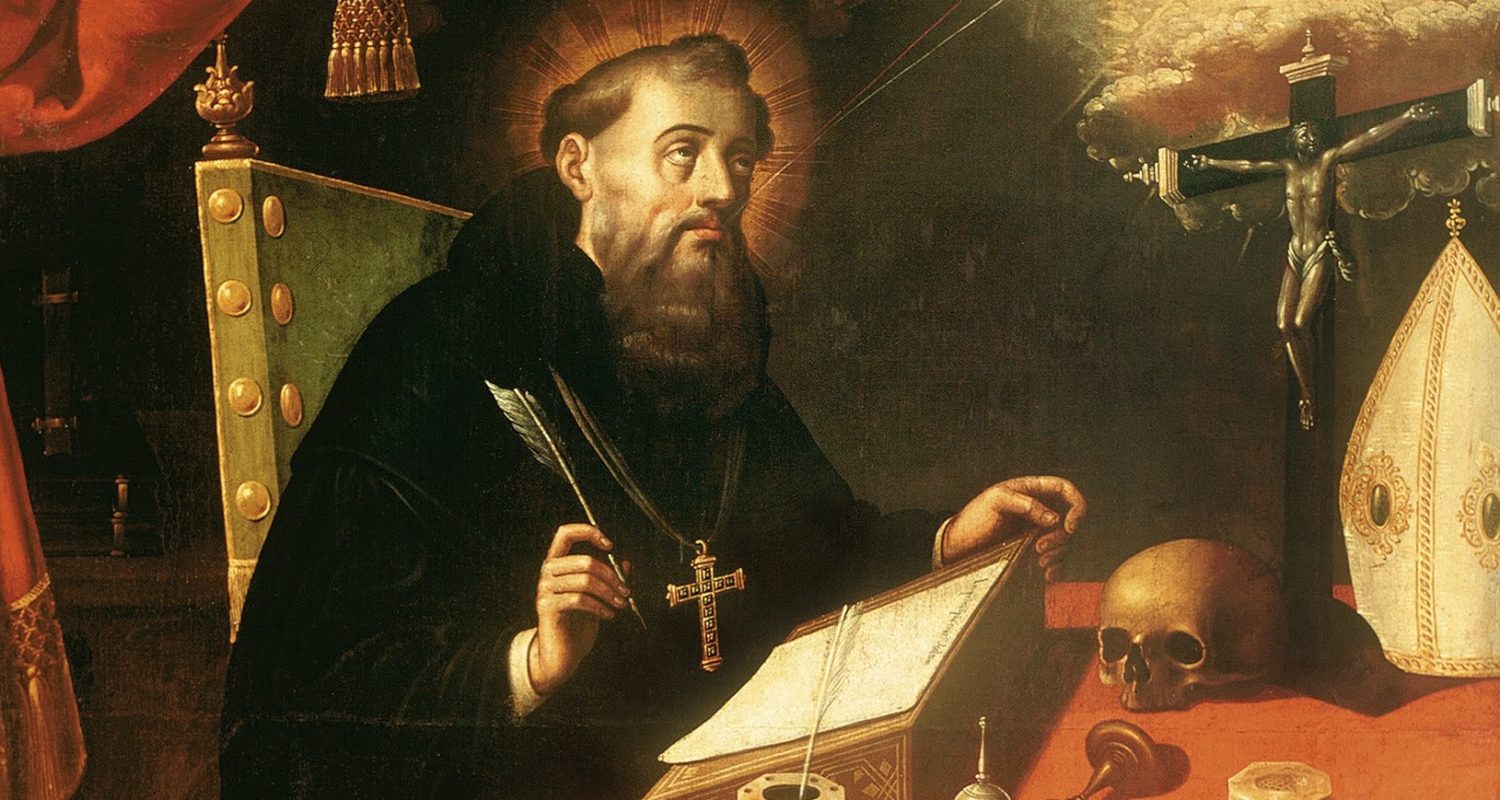 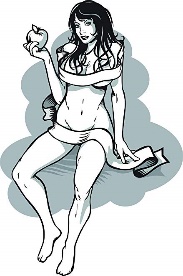 What is the difference whether it is in a wife or a mother, it is still Eve the temptress that we must beware of in any woman…I fail to see what use woman can be to man, if one excludes the function of bearing children.
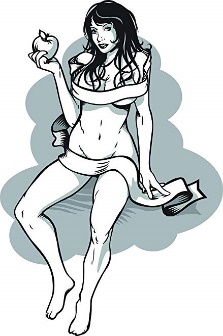 What A_____ do Catholics allow instead of divorce?
What B_____ is a feature of a Christian wedding?
What C_____ is disagreements & quarrels?
What D _____ is forbidden by the Roman Catholic Church?
What E_____ is a type of love?
What H_____ a feature of a Christian marriage ceremony?
What I______ could offer a couple advice?
What J_____ forbids divorce?
What M_____ is the official term for the state of marriage,
                       often preceded by the word “Holy…”?
What N_____ means “related to marriage or weddings.”?
What P_____ could a religious community do to help a
                      couple having marriage problems?
What Q_____ is a feature of a Muslim wedding?
What R_____ is ‘making up’ & starting together again?
What S_____ is a type of love?
What V_____ are promises?
What W _____is a marriage ceremony?
Can you think of any for F, G K, L , O, T  X and Z?
Holiday S-Inn: gay couple refused room at Christian guesthouse
Tuesday, December 7th, 2010
The Christian owners of a seaside guesthouse are being sued in a landmark case – for refusing to allow a gay couple to share a double bed.
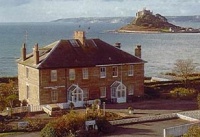 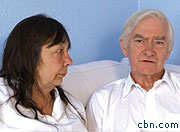 Peter and Hazelmary Bull refused to let civil partners Martyn Hall and Steven Preddy use a double room because it would be ”an affront to their faith”.
They operate a strict policy which only allows married heterosexual couples to share rooms at their B&B in Cornwall.
The gay couple claim the snub was a ”direct discrimination on the grounds of sexual orientation”.
The hearing could determine whether Christians are permitted to operate B&Bs that restrict double bed accommodation to married couples. 
Martyn and Steven’s legal fees are being paid for by the Government-funded Equality and Human Rights Commission.
Mr and Mrs Bull’s legal defence is being financed by The Christian Institute, a charity that protects the religious liberty of Christians.
What are your views?
Are you born gay?

Are same sex relationships acceptable?

Is same sex marriage acceptable?
Homosexuality
http://www.tes.co.uk/teaching-resource/Homosexuality-Nature-or-Nurture-6062032/
UK law
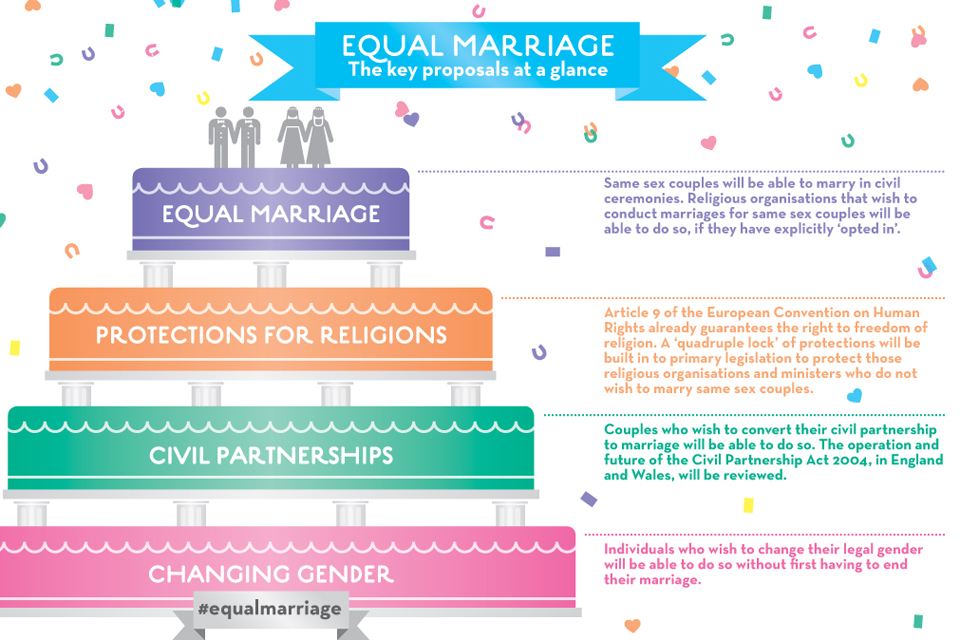 Christian attitudes to same sex relationships
Some Christians think that same sex relationships are acceptable as it doesn’t specifically condemn it in the Bible.

For example Quakers.

Methodists may officially bless same sex couples.
Christian attitudes to same sex relationships
Other Christian’s are against same-sex relationships.

Sex  is for procreation

The story of Sodom and Gomorrah  (Genesis 19)

The story of Ham and Noah (Genesis 17)

Leviticus 19
Christian attitudes to same sex relationships
The Roman Catholic Church is against any form of same-sex union but will encourage members to stay within the church if they do not engage in sexual acts.
Part D
“Marriage should always be between a man and woman”

Answer this question in relation to Christianity and include your own opinions

15 marks
Sex!
It is just for reproduction.
Casual sex can be damaging.
The bible says fornication is wrong.
Nothing is more important than love
God has made it enjoyable, so it should be enjoyed.
Sex is the body’s language.
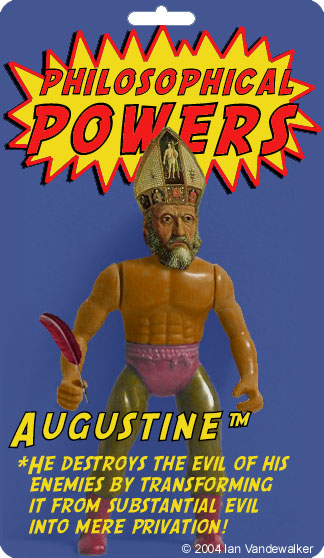 St Augustine again!
He was responsible for changing Christian attitudes to sex.
He said…
Sex is sinful.
Sex should not be enjoyed.
It is only acceptable between a married couple, and then solely for the purpose of reproduction.
Priests, monks, nuns etc should be celibate.
His reasoning…
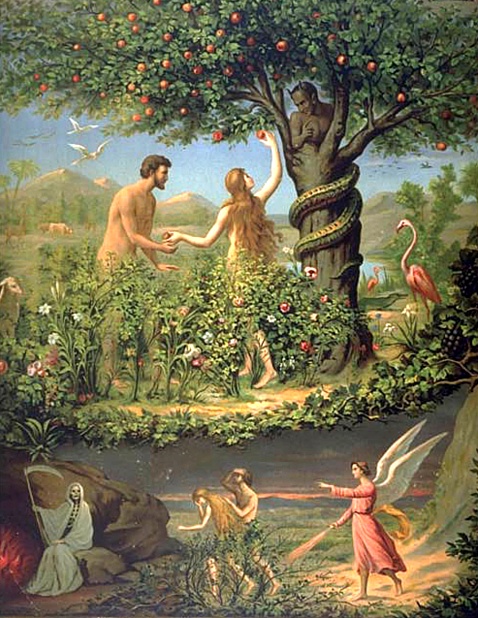 Sin entered the world during the story of the Fall. When Eve was tempted by the serpent. She shared the forbidden fruit with Adam. They realised they were naked. Augustine believed this was a metaphorical story about sex.
This first sin is called the Original Sin. All humans carry Original Sin because it is passed on at the moment of conception.
God sent Jesus to save us from this Original Sin. That is why Jesus was born of a virgin womb.
Therefore sex is a sinful activity.
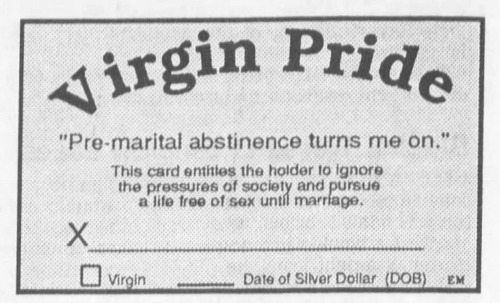 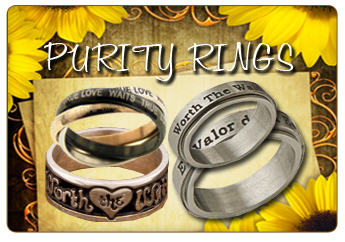 https://youtu.be/6Zb40CTvj98
All of these objections to abstinence can be answered with, “The Bible still says premarital sex is a sin.” There is not context that makes a sin not a sin. God’s character does not change. His laws are a reflection of his character. Therefore his law to only have sex in marriage will not change either.
CONTRACEPTION
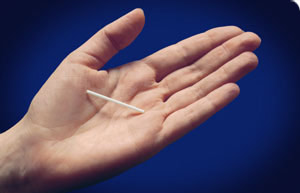 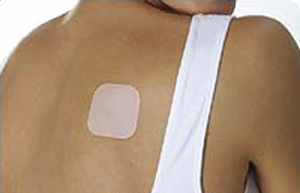 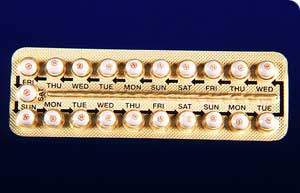 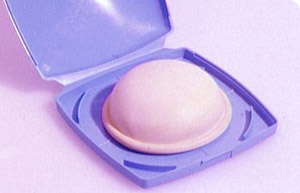 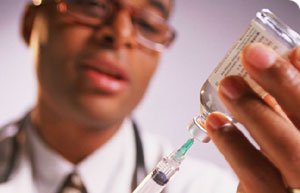 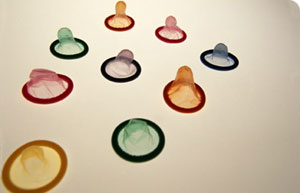 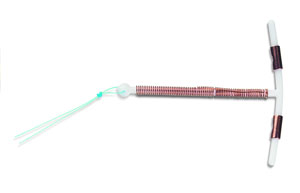 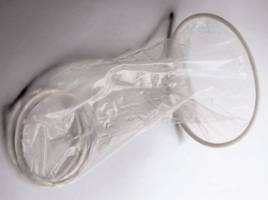 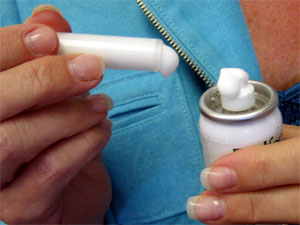 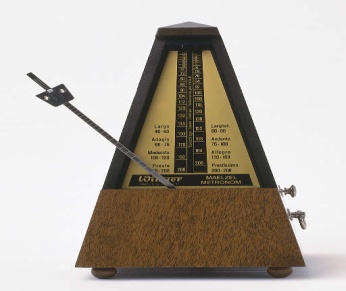 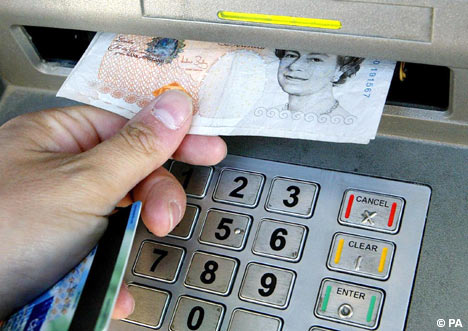 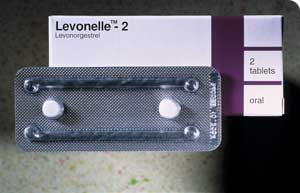